СВОЯ-ИГРА
Математика
Русский язык
Окружающий мир
10
20
30
40
50
60
70
80
90
100
110
120
130
140
150
Математика
Вопрос 10
Что больше сумма этих чисел или произведение:
0,1,2,3,4
Ответ
Сумма
Вопрос 20
Сестре   16 лет она на 6 лет моложе брата. Сколько лет брату?
Ответ
Брату 22 года
Вопрос 30
Как  найти делимое?
Ответ
Делитель умножить на частное
Вопрос 40
Как определить делится ли число на 9?
Ответ
Если сумма цифр делится на 9 ,то всё число тоже делится на 9
Вопрос 50
Что больше ?

		 600 мин  или 7 часов
Ответ
600 мин
Вопрос 60
Вам достается бонус
Ответ
Положите себе на счет 60 баллов
Вопрос 70
Какое это число?

 если 1/3 этого числа равна 20
Ответ
60
Вопрос 80
Чему равен периметр прямоугольника со сторонами 8 и 9 см?
Ответ
34 см
Вопрос 90
Парусная лодка проплыла расстояние 1000 метров за 4 часа .С какой скоростью она двигалась?
Ответ
250 м /ч
Вопрос 100
Число 42193 заменили суммой разрядных слагаемых .Сколько слагаемых в записи этой суммы?
Ответ
5 слагаемых
Вопрос 110
В 1703 году  по указу Петра I  был основан город С-Петербург .Сколько лет исполнилось городу в 2000 году?
Ответ
297 лет
Вопрос 120
В парке стоит 24 белых скамейки. Их в три раза больше, чем зелёных .Сколько в парке зелёных скамеек?
Ответ
8 зелёных скамеек
Вопрос 130
Вам достается
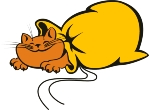 Вопрос 130
Серёжа читает со скоростью 70 слов в минуту .Сколько слов он прочтёт за 10 мин?
Ответ
700 слов
Вопрос 140
Чему равна площадь квадрата со стороной 5 см?
Ответ
25 см2
Вопрос 150
Что такое радиус?
Ответ
Отрезок  соединяющий центр с какой –либо  точкой окружности.
10
20
30
40
50
60
70
80
90
100
110
120
130
140
150
Русский язык
Вопрос 10
Какие предложения называются распространенными?
Ответ
В которых кроме главных членов предложения ,есть ещё и второстепенные.
Вопрос 20
На какие вопросы отвечают сущ. В родительном и творительном падеже ?
Ответ
В род.п. кого? чего?
В тв. п. кем? чем?
Вопрос 30
Как называются слова с одинаковым значением , но различным написанием?
Ответ
синонимы
Вопрос 40
Как изменяются глаголы в настоящем и будущем времени?
Ответ
По лицам и по числам
Вопрос 50
С помощью чего образуются новые слова?
Ответ
С помощью приставки и суффикса
Вопрос 60
Какие предложения называются сложными?
Ответ
В которых две и более грамматических основы.
Вопрос 70
Вам достается бонус
Ответ
Положите себе на счет 70 баллов
Вопрос 80
Какая часть речи не имеет предлогов?
Ответ
глагол
Вопрос 90
В каком случае между подлежащем и сказуемым ставится тире?
Ответ
Если подлежащее и сказуемое выражено существительным
Вопрос 100
Что называется грамматической основой предложения?
Ответ
Подлежащее и сказуемое –главные члены предложения
Вопрос 110
Слова имеющие общий корень и близкие по значению называются…
Ответ
однокоренными
Вопрос 120
Вам достается
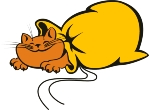 Вопрос 120
От чего зависит  падеж ,род ,число имён прилагательных  ?
Ответ
От формы числа , рода, падежа имени существительного.
Вопрос 130
На какие вопросы отвечает глагол в неопределённой форме?
Ответ
что делать ? что сделать ?
Вопрос 140
В каком случае ставится мягкий знак в конце существительных  после шипящих?
Ответ
В существительных женского рода
Вопрос 150
Что такое фразеологизм ? Приведите примеры
Ответ
Устойчивое сочетание слов ,которое можно заменить одним словом.
10
20
30
40
50
60
70
80
90
100
110
120
130
140
150
Окружающий мир
Вопрос 10
Какой предмет не даёт тени ?
Ответ
прозрачный
Вопрос 20
Наука которая занимается работой органов называется…
Ответ
Физиология.
Вопрос 30
Назовите символы государства
Ответ
гимн , герб ,флаг
Вопрос 40
Какая птица выводит птенцов зимой?
Ответ
клёст
Вопрос 50
Вам достается бонус
Ответ
Положите себе на счёт 50 баллов
Вопрос 60
Кто на земле самый сильный по отношению к своему весу?
Ответ
муравей
Вопрос 70
Если в полдень встать спиной к солнцу, то тень будет   направлена….
Ответ
строго на север
Вопрос 80
Город входящий в «Золотое кольцо» России где река делает резкий поворот
Ответ
Углич
Вопрос 90
Как назвать одним словом :дождь, снег, град
Ответ
Осадки
Вопрос 100
Перечислите части растения
Ответ
Корень, побег, цветок, плод с семенами
Вопрос 110
Вам достается
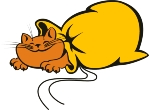 Вопрос 110
Из чего состоит воздух?
Ответ
Азота , кислорода, углекислого газа
Вопрос 120
Определи место положение на карте нашей страны.
Ответ
Северо-запад
Вопрос 130
К какому классу животных относятся змеи?
Ответ
Пресмыкающихся
Вопрос 140
Что такое конституция?
Ответ
Основной закон страны.
Вопрос 150
Место впадения реки в море, озеро или другую реку называют…
Ответ
Устье.